Ballet 101
“The Art of Grace”
Body Alignment
Alignment basically means good posture.
With good alignment, the various body parts are in correct position with one another.
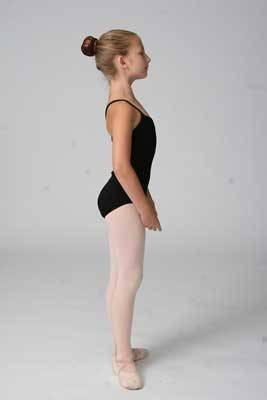 Your weight should be distributed between both feet. Keep all ten toes on the floor.
Your knees should be directly over your toes.